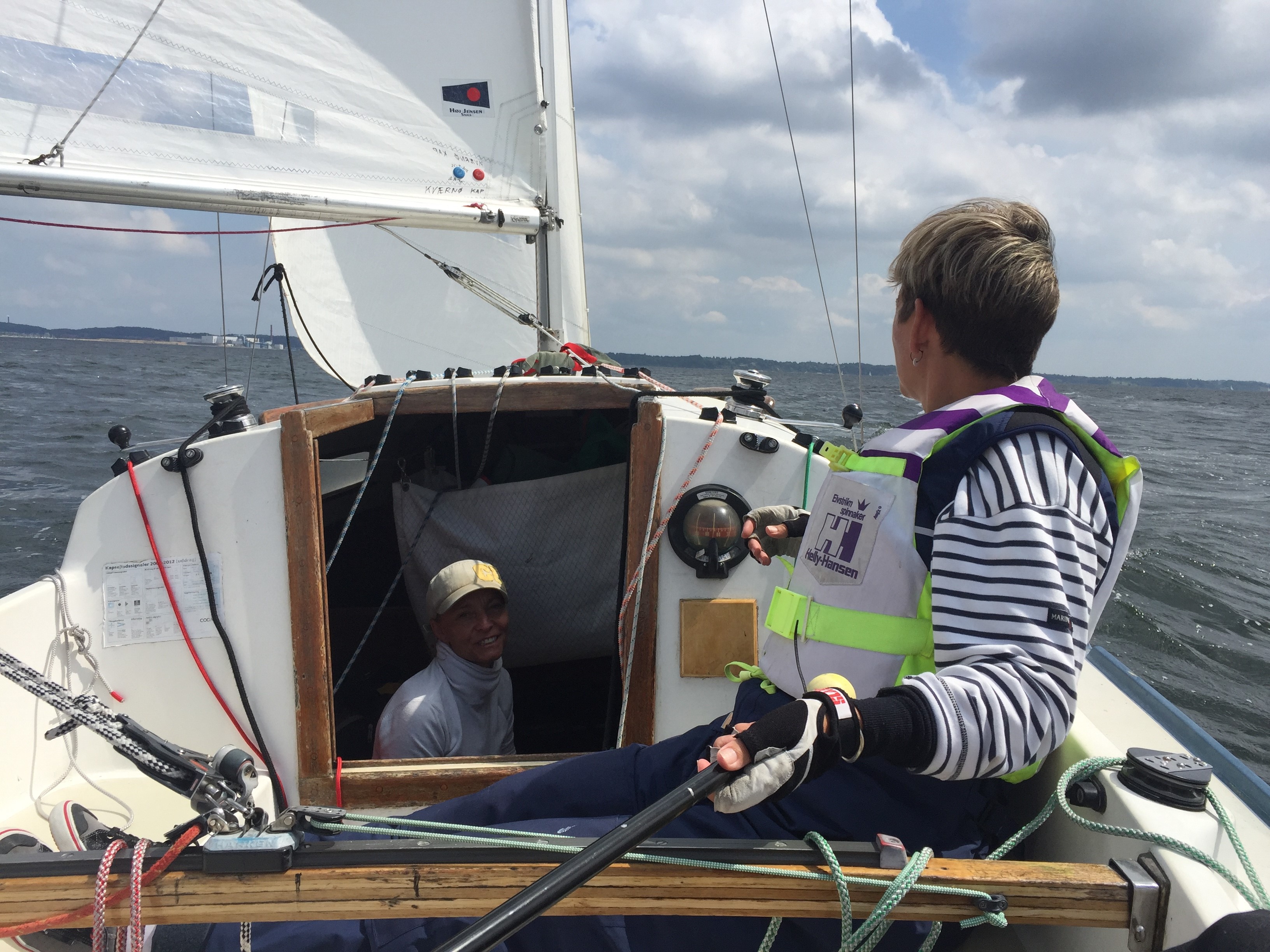 Pige kapsejlads 2023
Klubmesterskaber og årets vinder 2023 blev Kaptajn Lotte Palm med gaster
Pige kapsejlads 2023
Kapsejlads hver mandag i sæsonen 
Årlig hyggetur til Skuldelev
Julegløgg hygge arrangement 
Årligt planlægningsmøde

Vi sejler hver mandag undtagen i juli måned.
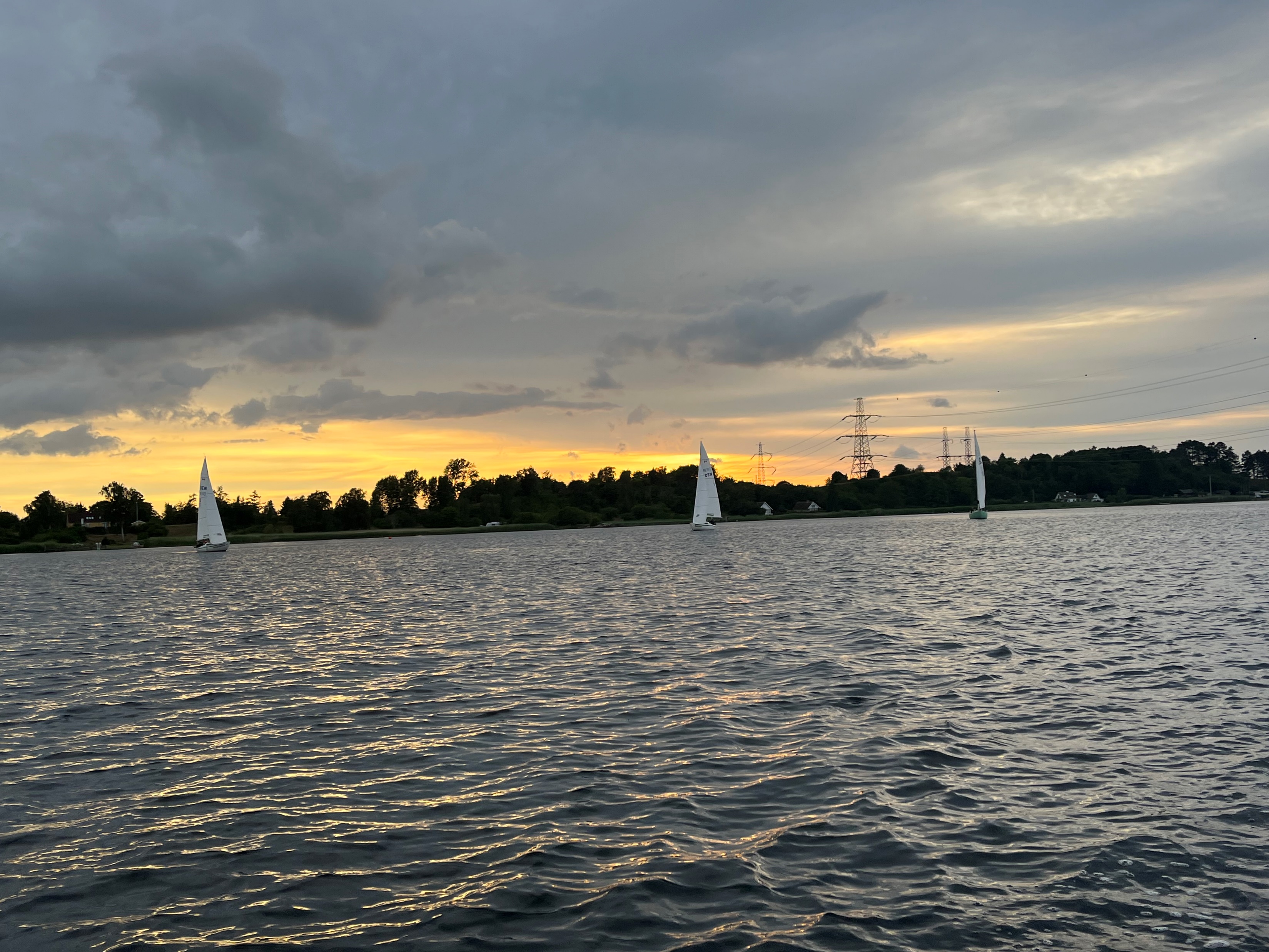 En god aften kapsejlads
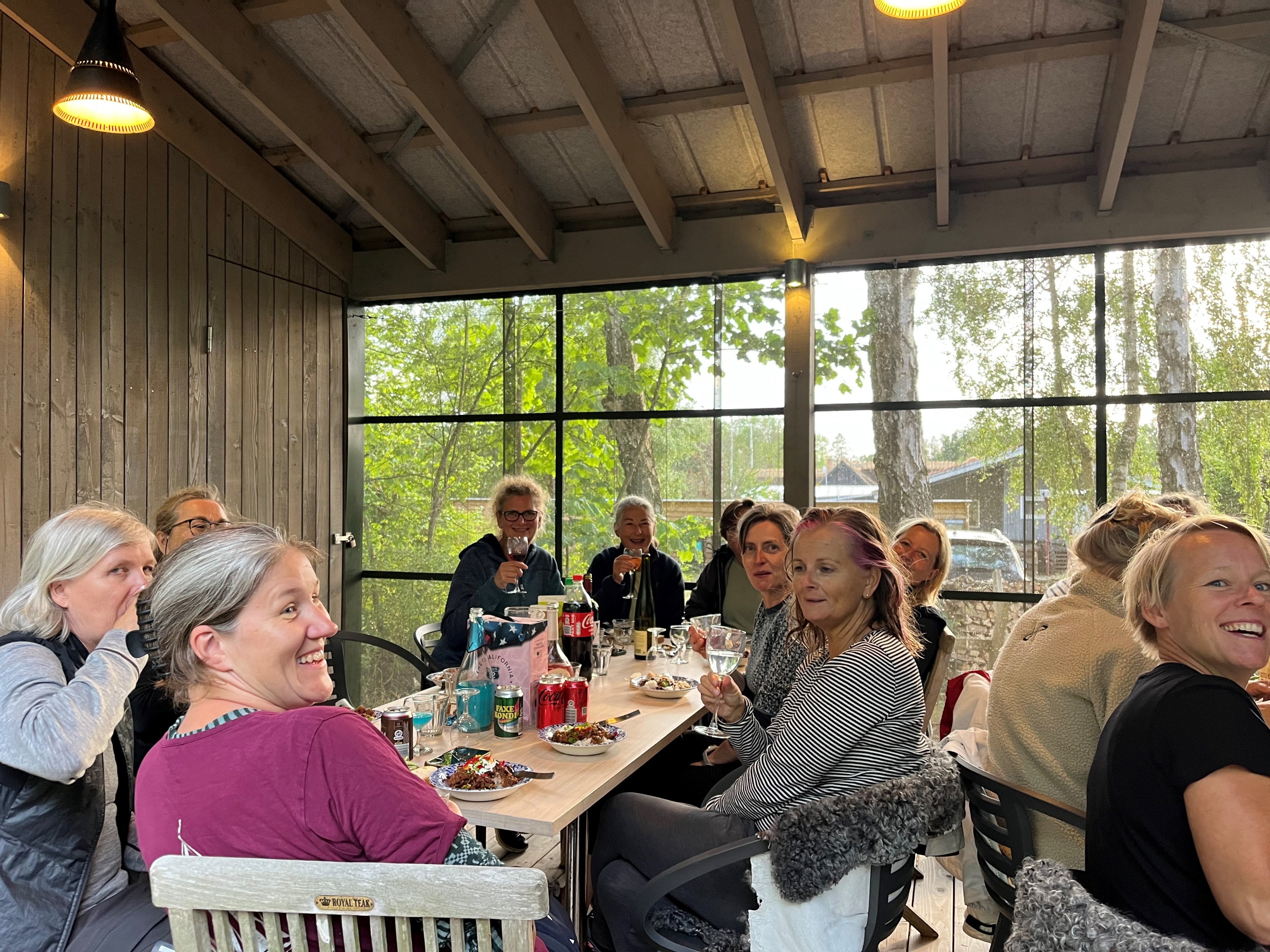 Tur til Skuldelev
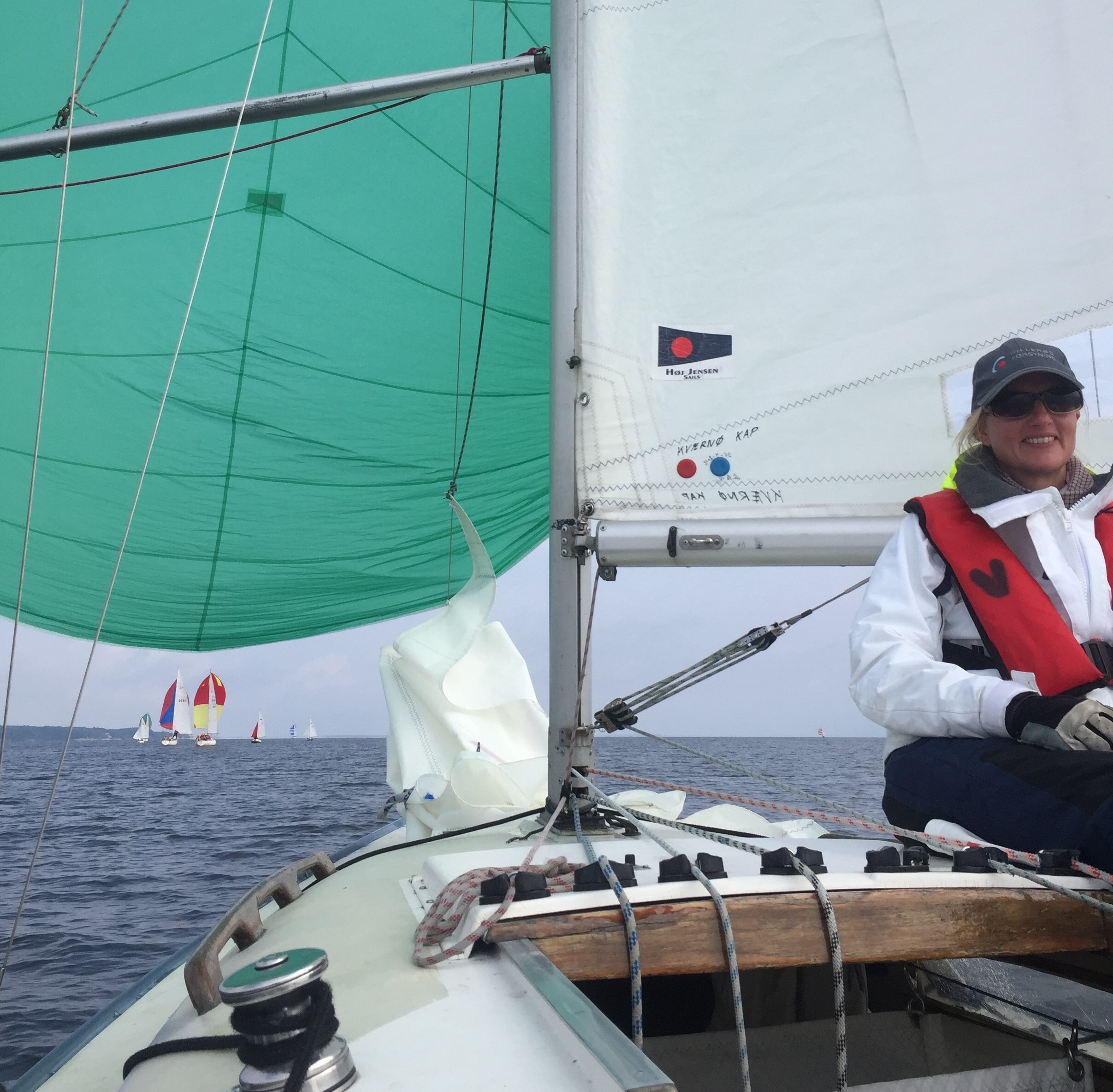 Vi sejler selvfølgelig med spiler
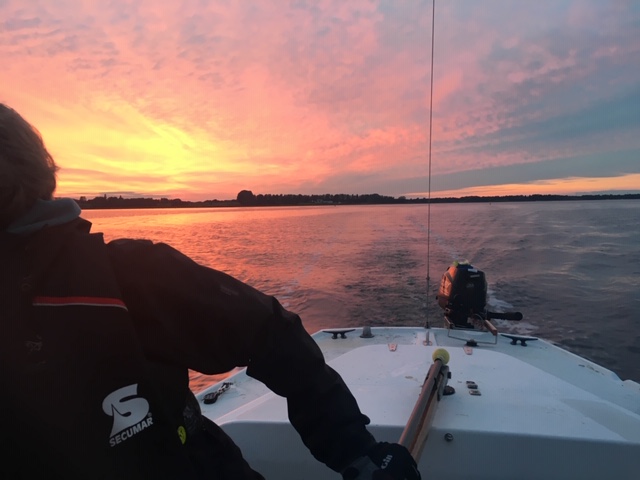 Opstart mandag den 6. maj 2024.